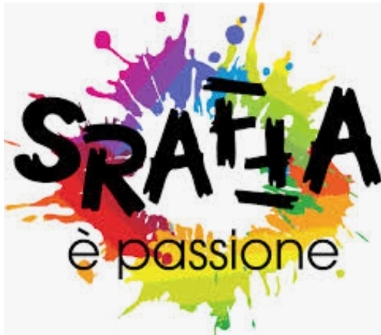 Progetto: I Casi della vita
LICOMI’ S.p.a
L’azienda LICOMI’ S.p.A produce salsa di pomodoro 100% italiano, offriamo prodotti biologici al 100%. LICOMI’ è la scelta giusta per un prodotto di qualitá e a filiera garantita.
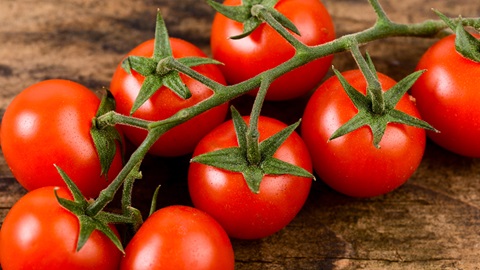 LICOMI’ 
dalla terra alla tavola rispettando la salute dell‘uomo e dell'ambiente , escludendo Il ricorso a qualsiasi prodotto chimico ed a organismi geneticamente modificati, conservando e migliorando le caratteristiche del suolo e rispettando le forme di vita e la biodiversitá.
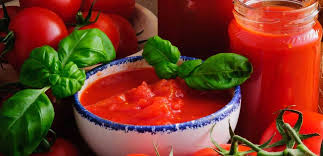 Disponiamo di un piano preventivo e assicurativo per la gestione dei più importanti rischi per la nostra azienda, i nostri collaboratori e i prodotti che poi saranno nelle vostre tavole.
Guasti dei macchinari
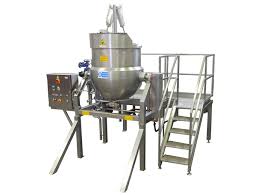 Per prevenire questo rischio facciamo controllare periodicamente i nostri macchinari da tecnici qualificati.
Ma in caso di danno siamo comunque garantiti dall’assicurazione all risk
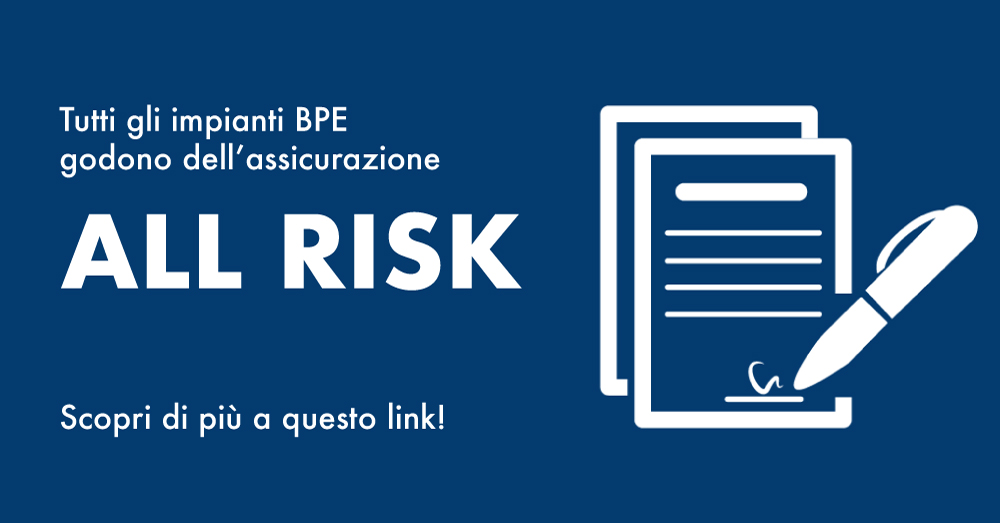 Rischio di perdere la quota di mercato
Possiamo contenere questo rischio, e garantirci visibilità, con una politica  di sponsorizzazioni sul territorio
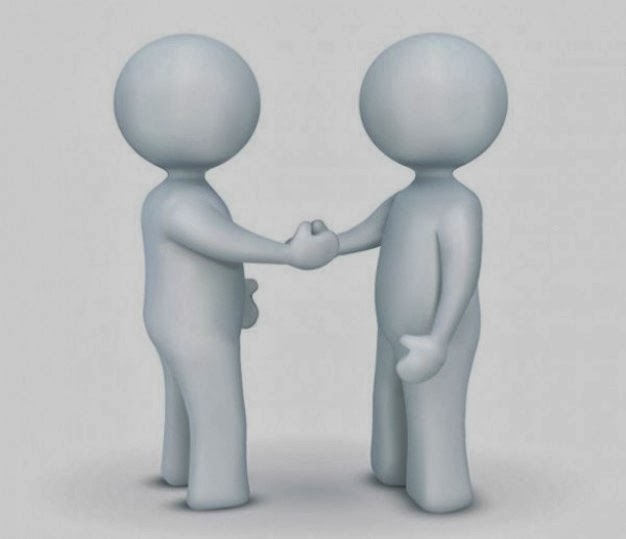 Rischio di infortuni e lesioni
Per prevenire che  ciò accada bisogna adottare buone pratiche sulla sicurezza del lavoratore , come il DVR documento con tutte le regole e le precauzioni da tenere durante il lavoro.
Comunque ci siamo assicurati nel caso in cui accada questo rischio con la poliza RCT aziendale (responsabilitá civile verso terzi) e una una RCO (Responsabilità Civile verso Operai)
 .
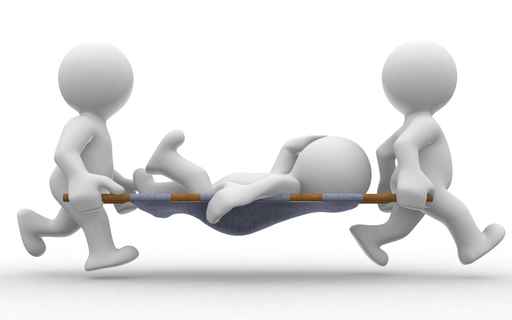 Rischio di Incendio nei magazzini
Nel caso in cui si verifichi un incendio abbiamo gli estintori e un piano di evaquazione.
Siccome è un rischio molto grave ci siamo assicurati sempre con la polizza all risk
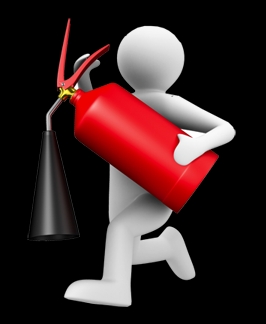 LA QUALITÁ DI UN PRODOTTO VALE QUANTO LA TUA SALUTE.
SCEGLI LICOMI’ E VAI SUL SICURO.